ИТОГИ РАБОТЫ ЕДС ЩЕЛКОВСКОГО МУНИЦИПАЛЬНОГО РАЙОНА
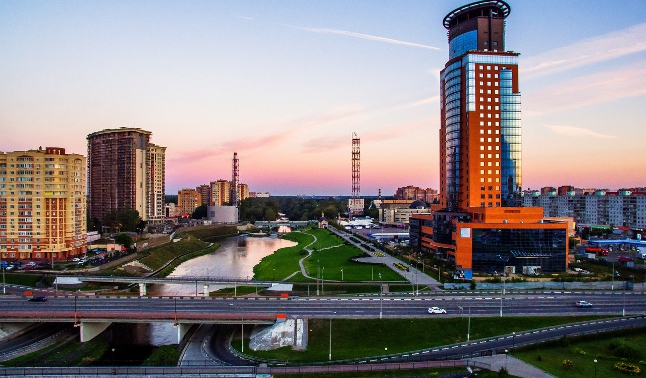 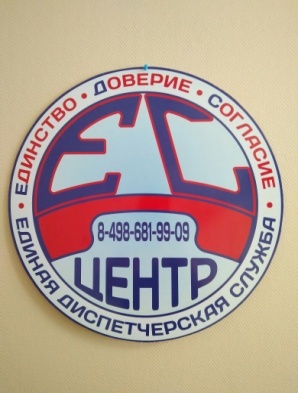 01.12.2017 г. – 31.07.2018 г.
Поступило в ЕДС – 6168
Исполнено – 5873 (95,2%)
01.07.2018 г. – 31.07.2018 г. 
               РСО/УК:                                       Поступило:           Исполнено:             Топ актуальных:  
• МУП ЩМР «МЩВ»
 Щелковский МР                                             148                      148 (100%)        Подпор в колодце – 101
 (ХВС, водоотведение)                                                                                             Засор самот. труб. - 25

• ООО «Водоканал»
г.о. Ивантеевка                                                  63                       63 (100%)         Подпор в колодце - 62
(ХВС, водоотведение)

• Филиал МУП ЩМР
 МЩВ ВГО Фрязино                                        47                       47 (100%)        Засор самот. труб. - 47
(ХВС, водоотведение)

• Филиал МУП ЩМР «МЩВ»
Водоканал Пушкинского района                  326                     326 (100%)        Подпор в колодце - 311
(ХВС, водоотведение)                                                                                            

• МУП ЩМР «ДЕЗ ЖКУ» )                                                                                  Уборка в подъезде - 10
Щелковский МР                                               200                    179 (89,5%)       Течь канализации в подвале – 10
(Содержание ОИ в МКД)                                                                                      Не горит лампа в подъезде – 23
                                                                                                                                    Уборка дворовой территории – 10
                                                                                                                                    Нет ХВС – 15
                                                                                                                                    Прорыв трубы ХВС - 10
                                                                                                                       
ИТОГО:                                                             784                     763(97,3%)